МОУ «Средняя общеобразовательная  школа с углубленным изучением отдельных предметов № 36»
Урок русского языка в 6 классе 
«Путешествие на планету Прилагательное»
Подготовила: учитель 
русского языка и литературы
Фуранина Н.И.
2018 г
Загадка
Определяю я предметы, 
они со мной весьма приметны.
Я украшаю вашу речь,
меня вам надо знать, беречь.
Планета Прилагательное
Этимологическая справка
Прилагательное –
  (лат. adicio) означает «присоединять,  прибавлять»
Грамматические сказки
Словесный портрет прилагательного,
      его биография.
2. О высокомерных суффиксах –ейш- и 
       -айш-.
3. О жизни высококачественных и хвастливых качественных, практичных относительных и жадных притяжательных.
Дайте определение имени прилагательного? 
Какие прилагательные называются качественными, относительными, притяжательными?
Какие степени сравнения могут иметь прилагательные?
Как образуется сравнительная степень?
Как образуется превосходная степень?
Радиограмма
Бредолага перемехал кувицу молясного болодильника.
Веленщик умащил кунявую
      куздру.
Радиограмма
1. Молясного – м.р., ед.ч., род.п., н.ф. –  молясный;
2. Кунявую – ж.р., ед.ч., вин.п.,н.ф.- кунявый;
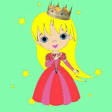 Физкультминутка
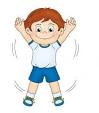 Планета Прилагательное
Музей последнего двоечника
Шол я однажды по пустыной дороги. Вдруг посматрел в верх и заметил в ястной сеневе неба чорную точьку, которая быстро ростёт. Вскоре я понимаю, што это касмический карабль.
Музей последнего двоечника
Шёл я однажды по пустынной дороге. Вдруг посмотрел вверх и заметил в ясной синеве неба чёрную точку, которая быстро росла. Вскоре я понимаю, что это космический корабль.
И.С.Никитин «В синем небе плывут над полями…»
В синем небе плывут над полями
Облака с _____ краями;
Чуть заметен над лесом туман,
Тёплый вечер прозрачно – румян.
Кротко звёзд _______ сиянье,
В _____ поле покой и молчанье:
Точно в храме стою я в тиши
И в восторге молюсь от души.
Домашнее задание
Творческое задание: составить кроссворд по теме «Имя прилагательное» (6-7 слов);
ТНПО упр.170
До скорых встреч, мои юные путешественники!